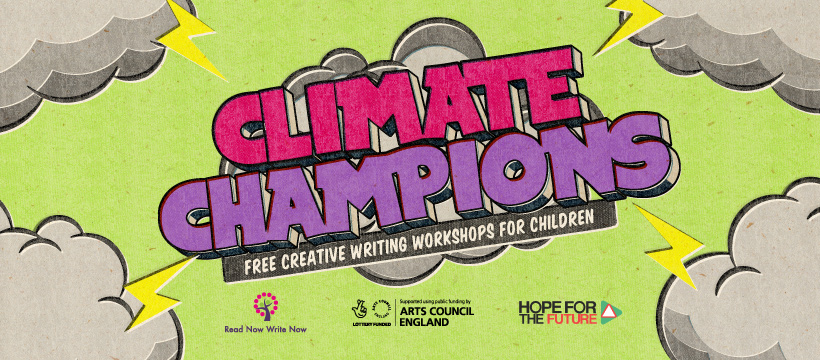 Housekeeping
Climate Champions 2021
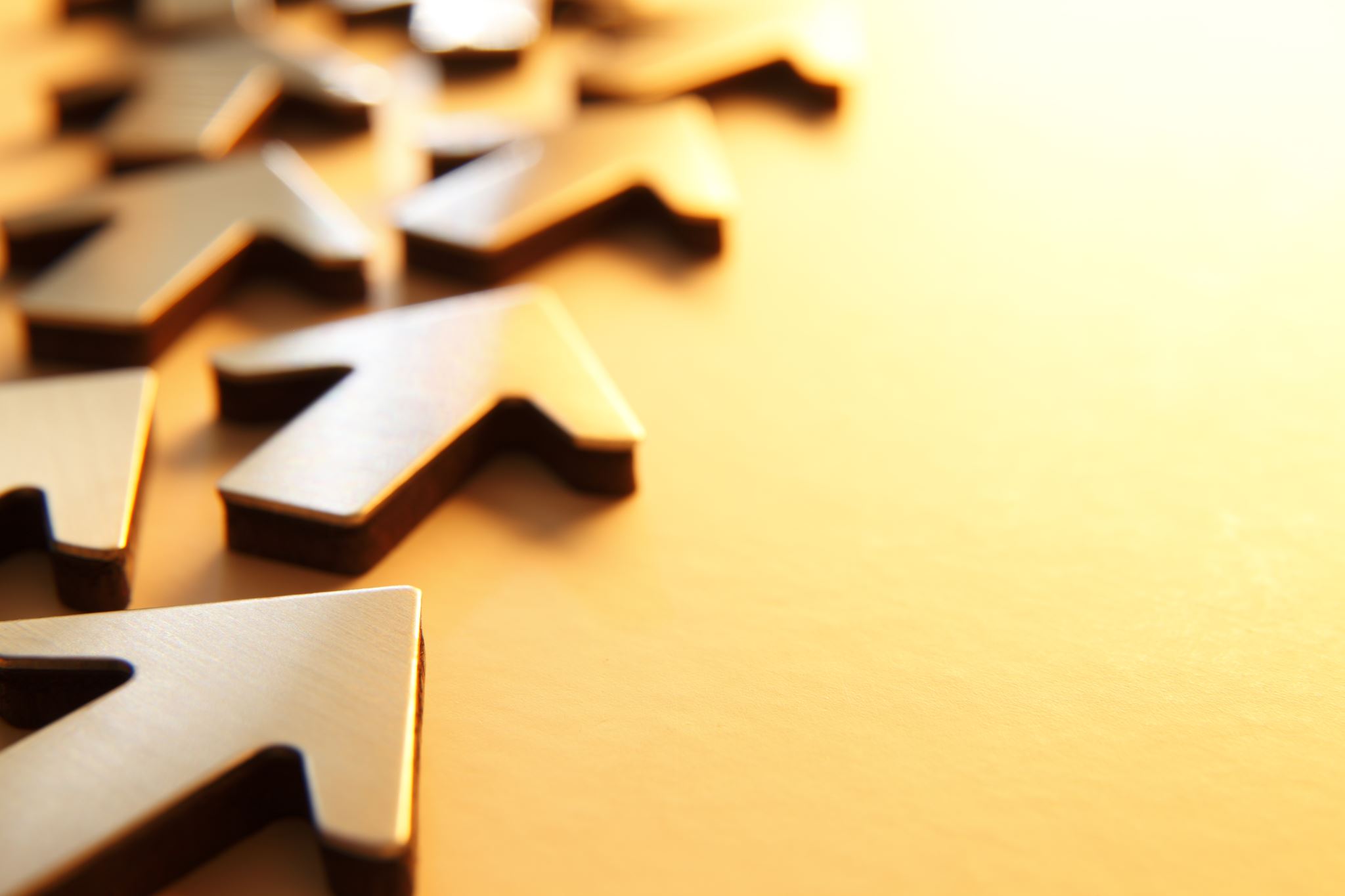 Let’s have a look at the worksheet
Emotions
In real life and in stories it is important to let people know how you or your characters are feeling.
Showing our emotions is an excellent way of storytelling
Example Emotions
What do we know about Climate Change?
Story Structure
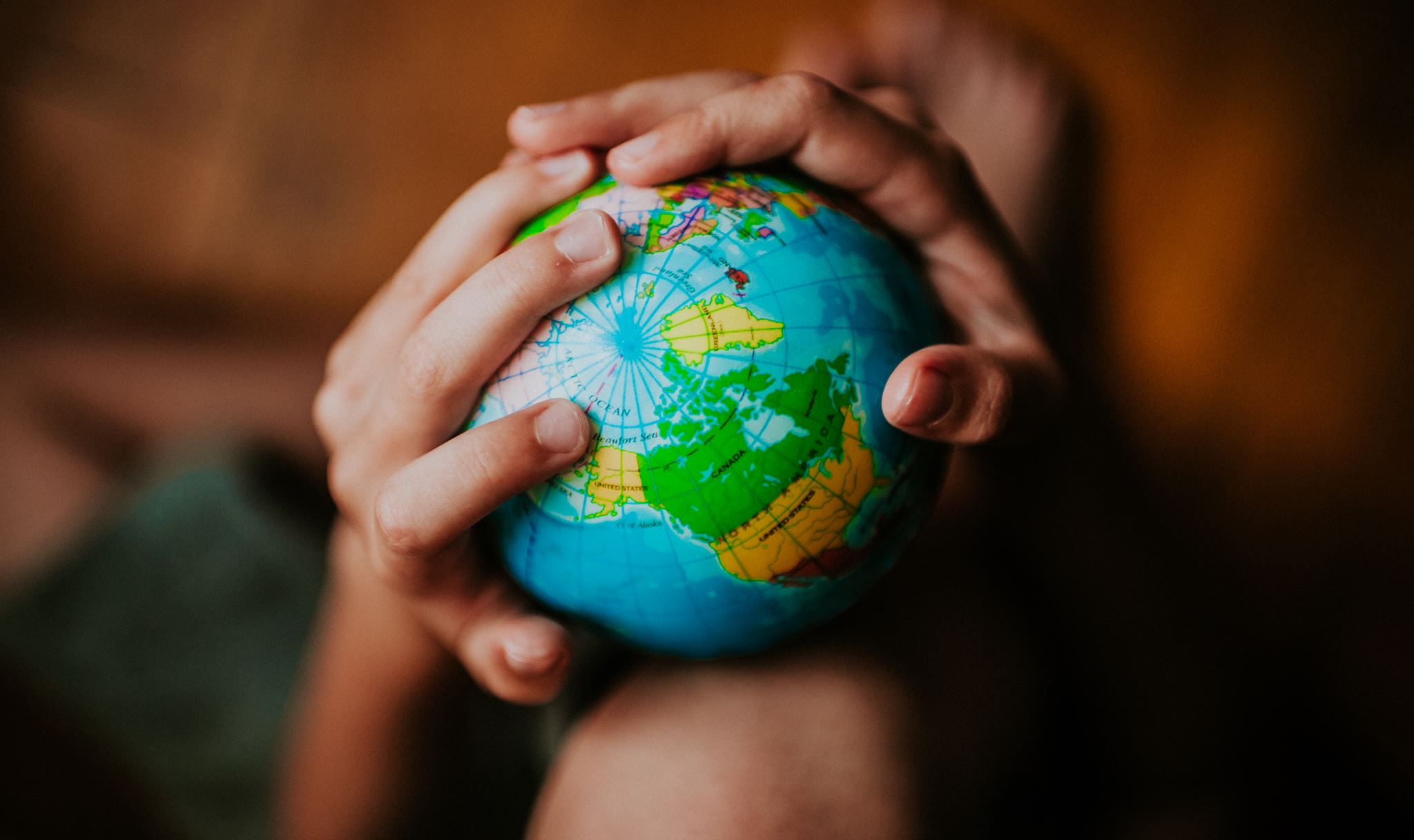 Story Structure
For our Climate Champion Story we will also:
Show your readers a climate change situation and make them feel the same emotions as you do. 
Inspire them to become climate champions and do something positive by telling them a story – the story can be uplifting or sad. 
Give them a moral that if we all do something we will save our planet.
Characters
Characters
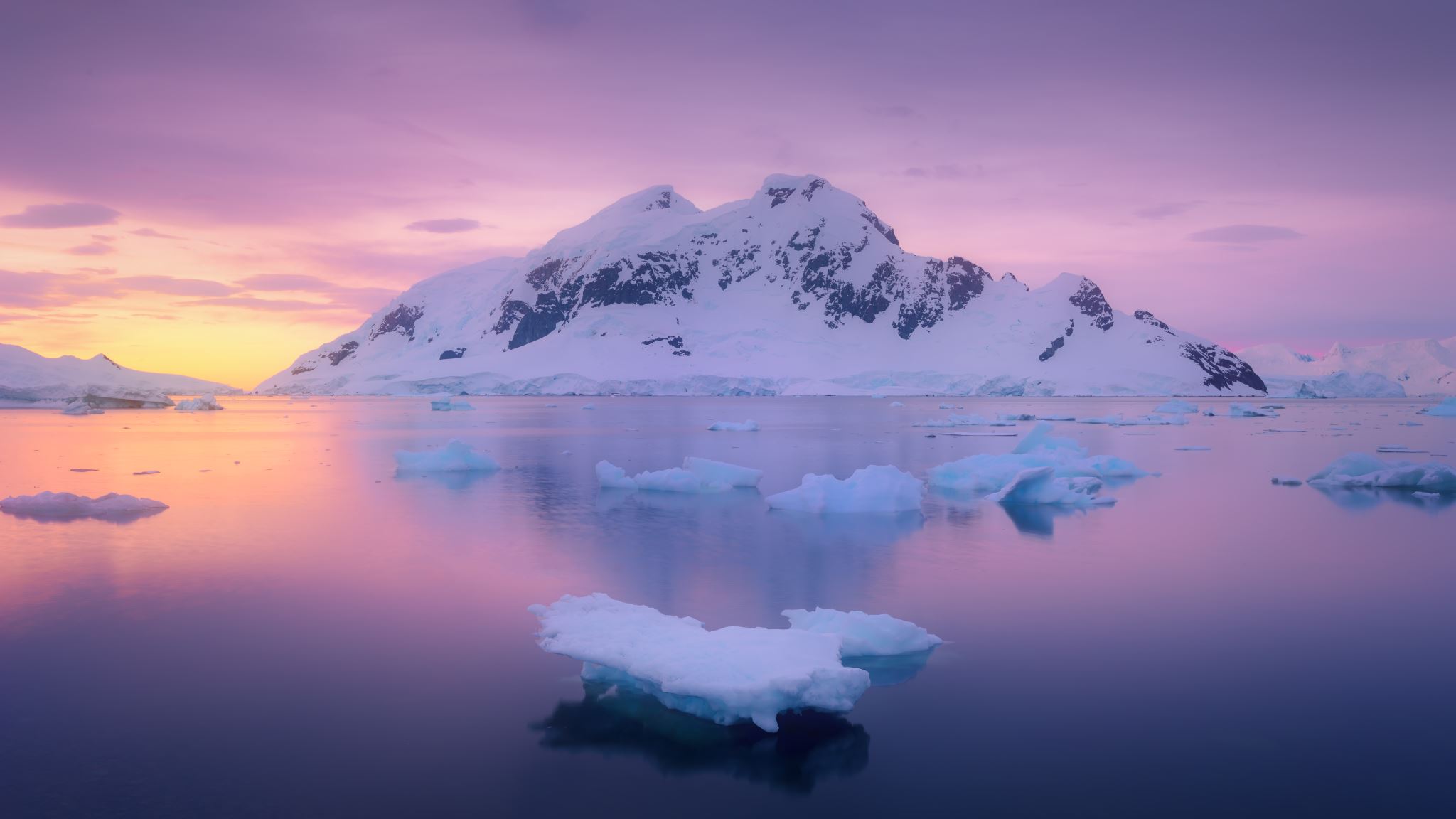 Do you do anything about climate change now?
Making Up a Character for your Story
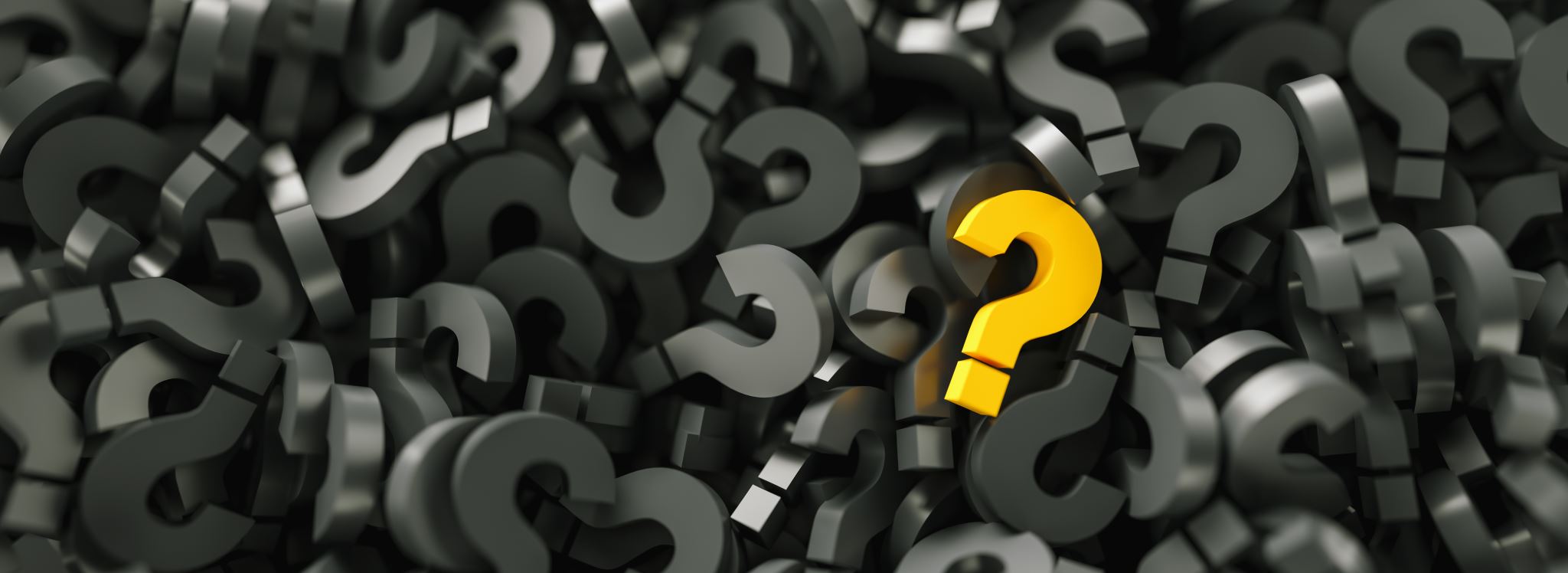 What is character?
What is character
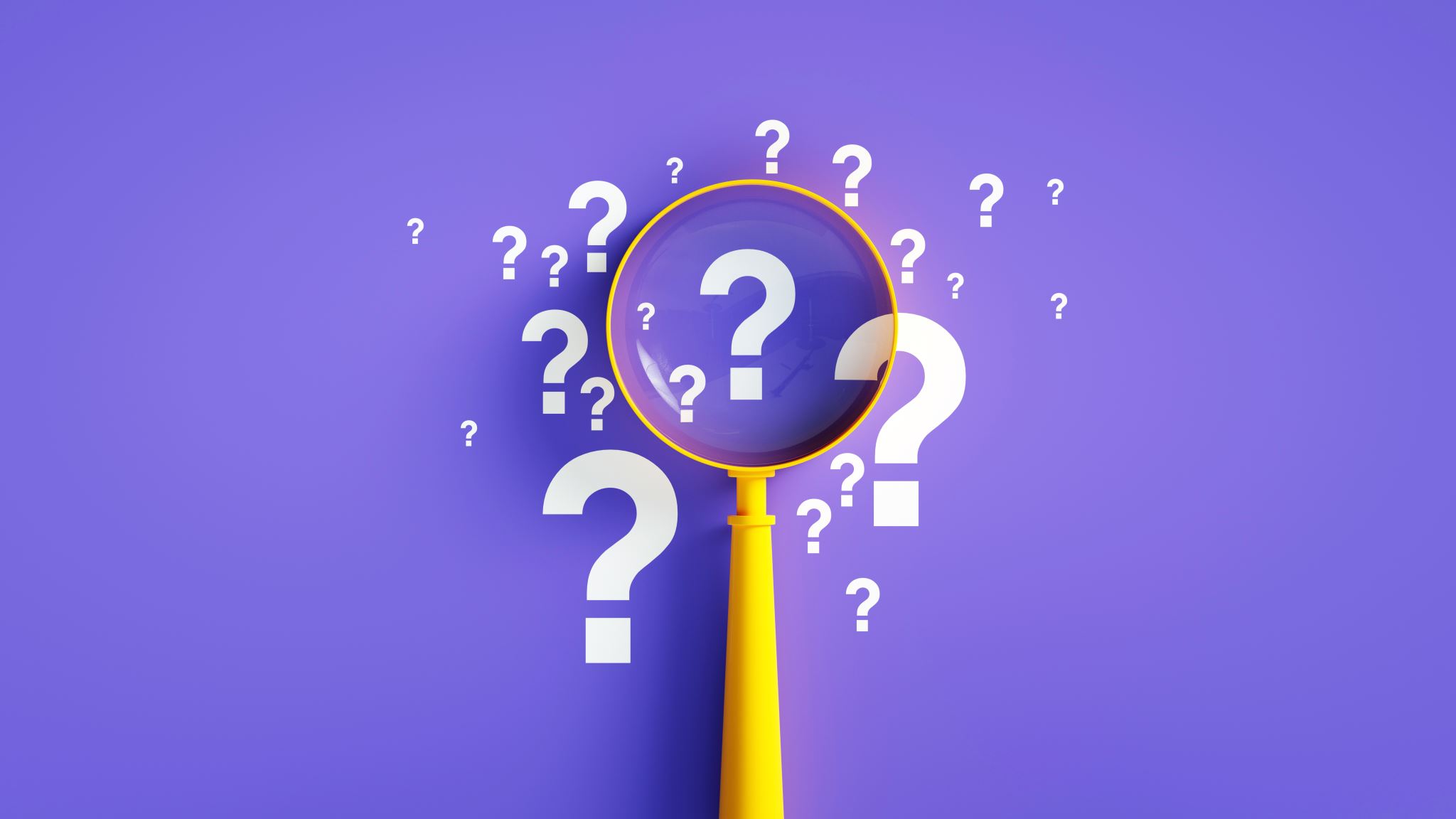 What is personality?
What is Personality
Examples in Literature:
Harry Potter
Character & Personality
Brave, 
forgiving, 
intelligent, 
selfless, 
loyal, 
kind, 
moody.
Examples in Literature
Hermione Granger
Character & Personality
Clever, 
Level- headed, 
Studious
logical, 
bossy, 
impatient
Loyal.
Examples in Literature
Rubeus Hagrid
Character & Personality
Warm, caring & kind-hearted, 
courageous, loyal, 
emotional, 
hard-working, 
insecure, 
forgetful, 
Sensitive & fatherly.
Examples in Literature
Neville Longbottom
Character & Personality
Clumsy, 
Shy, insecure & timid, 
bumbling, 
sensitive, 
determined, 
kind, 
noble, brave & heroic
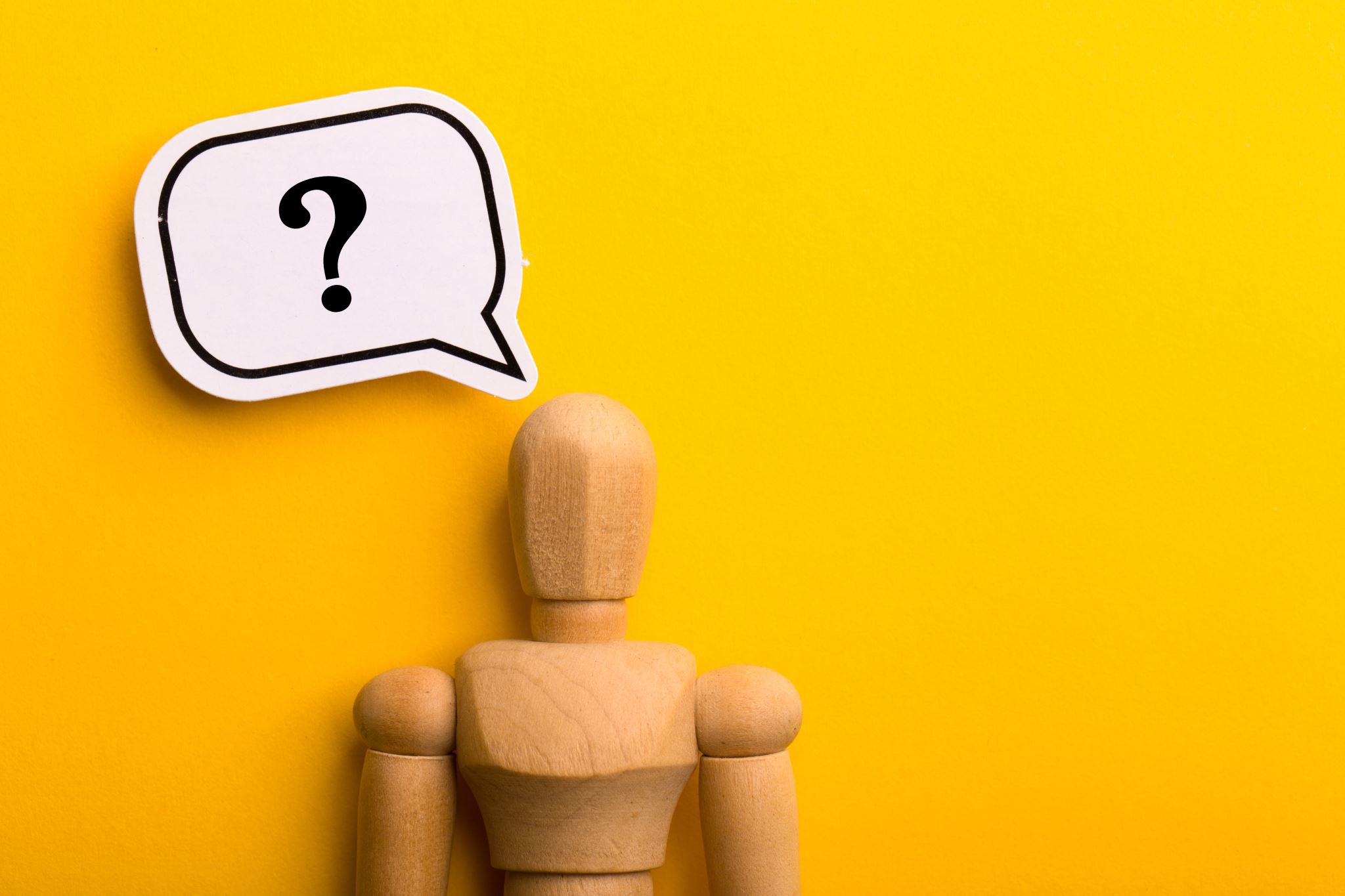 Do you have a favourite real person or character from a story who you admire?
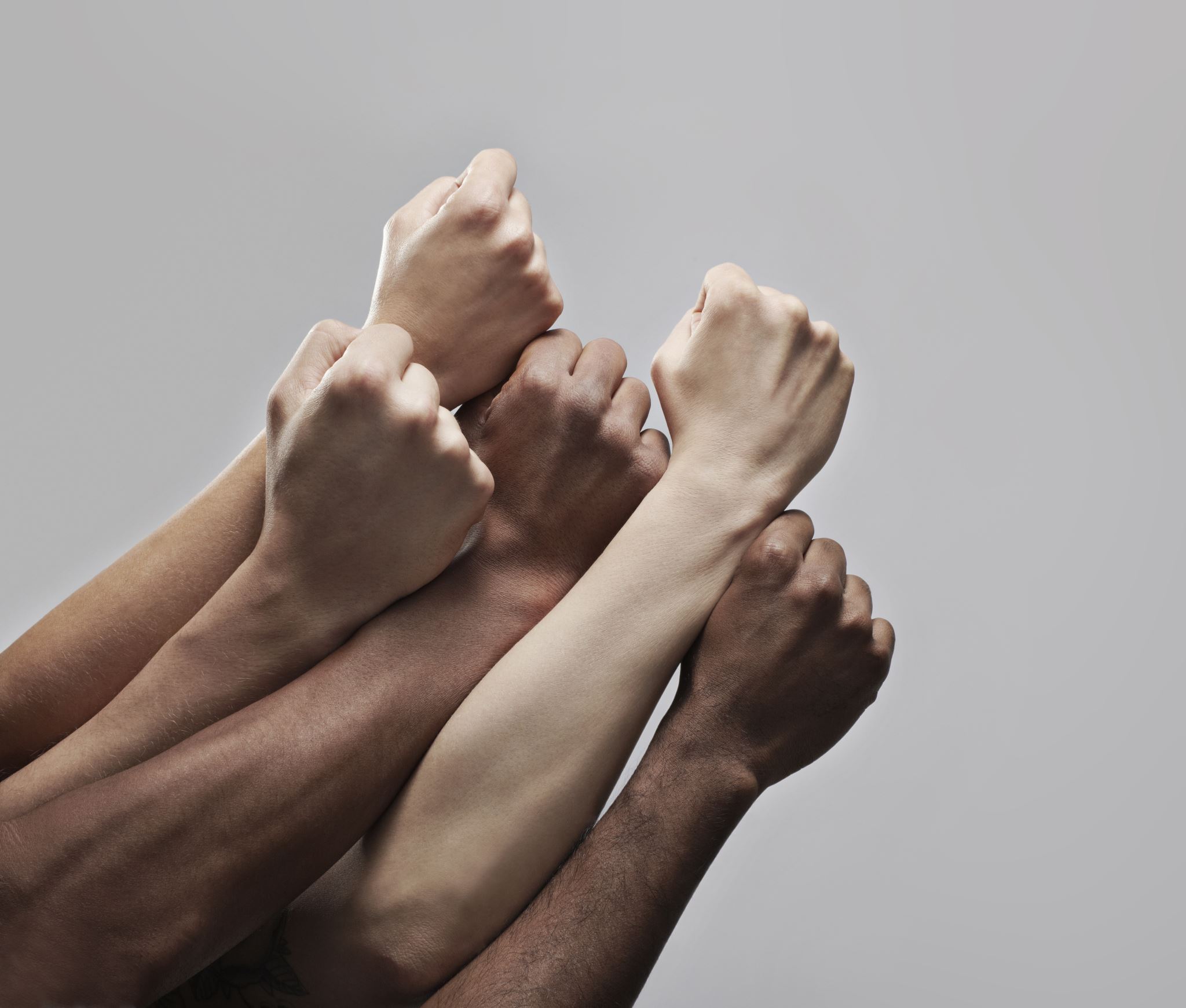 What sort of character & personality do you think a climate champion needs to have?
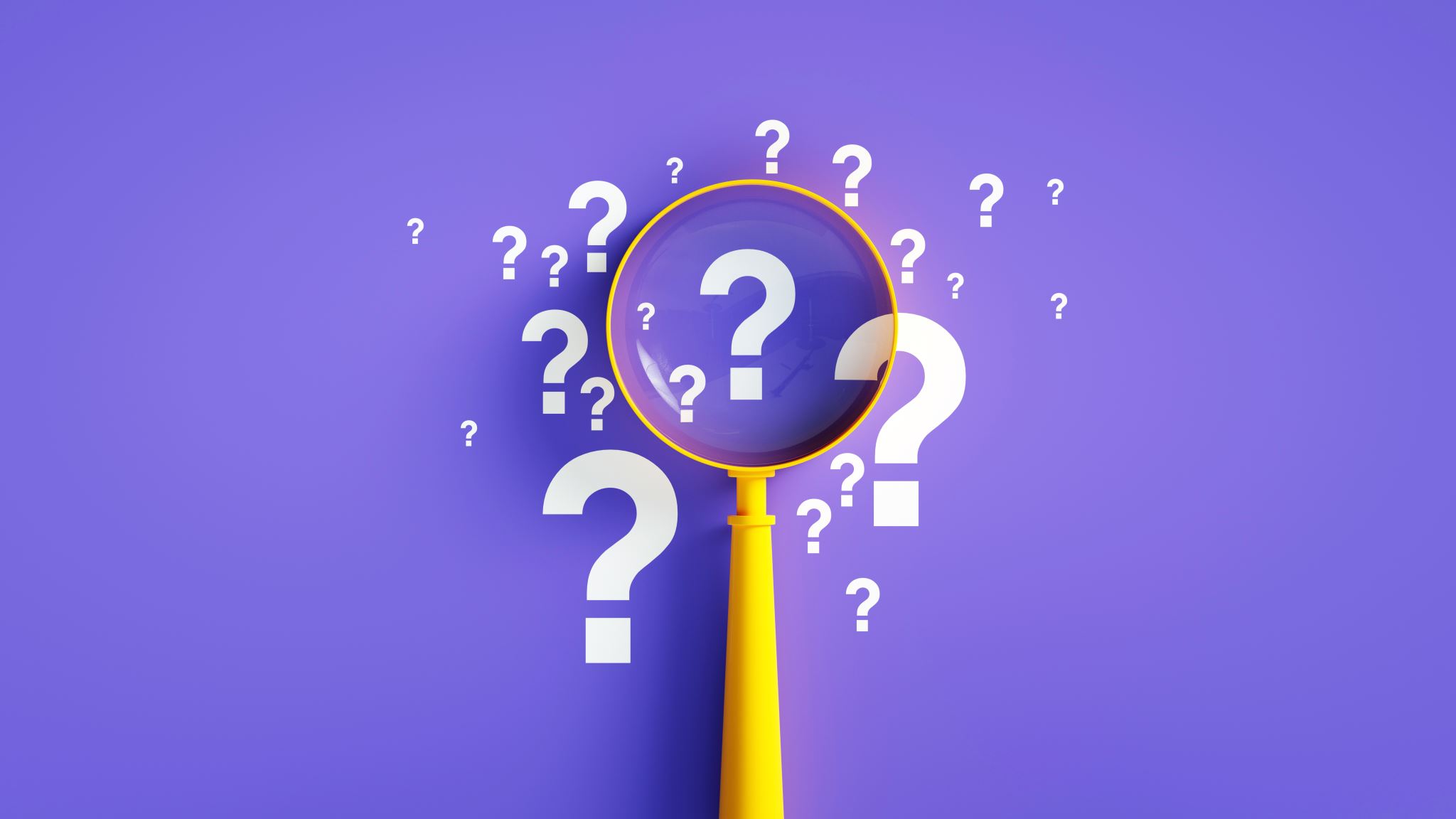 What sort of character & personality do you have?
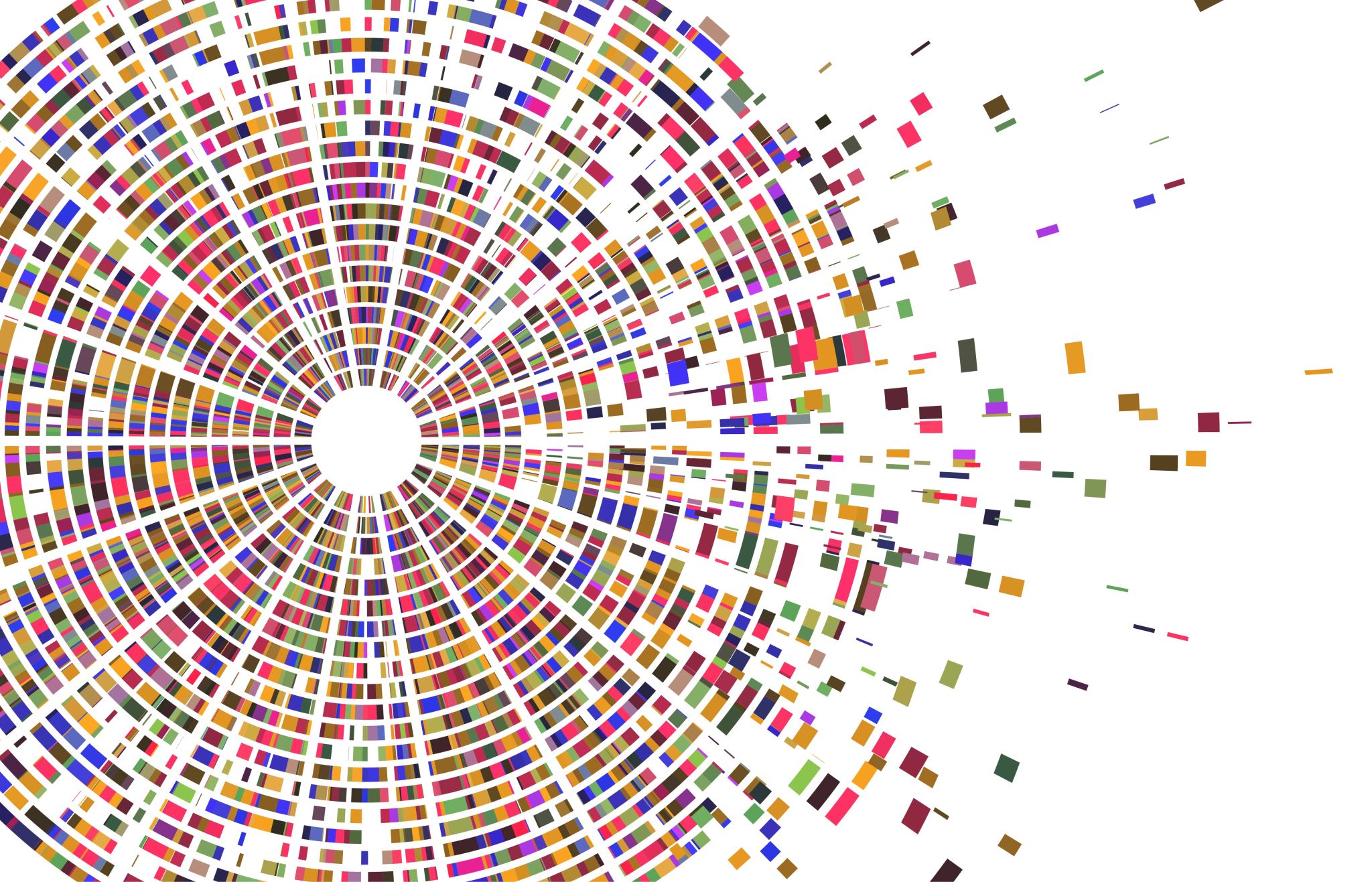 If you are not basing your character entirely on yourself, write down here what their character and personality are.
What does your main character look like?
What does your main character look like?
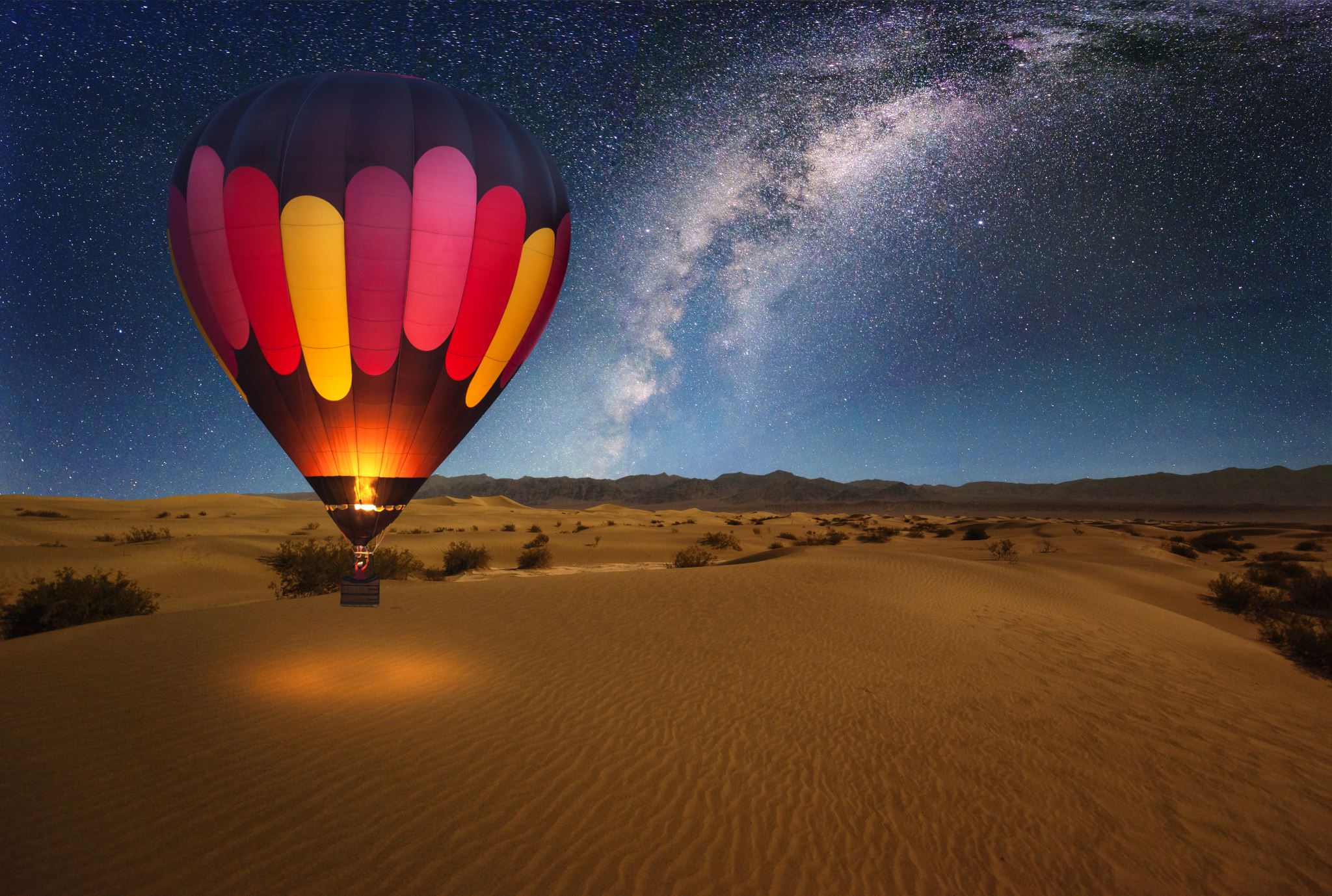 Do you have a name for your character?
Your Story: What is your story about?
Your story will be about an inspirational climate champion who encourages / motivates others to help reduce climate change. 
To help you think about your story, let’s find out more about:
What climate change is
The causes of climate change
The consequences
What can be done.
What is Climate Change? (BBC Bitesize)
Climate change refers to changes in the Earth’s average temperature over a long period of time. If you were to look at a graph of the annual global temperature change, you can clearly see that since 1880 the temperature in a very short period time, relative to millions of years has increased dramatically. Recently, the rate of this change has been speeding up.
These changes can occur naturally over time, but most scientists think that human behaviour is increasing the amount of greenhouse gases in the atmosphere, which is causing these more rapid changes to the climate.
A lot of people consider climate change the most important crisis facing the world today and use terms like climate emergency or climate crisis to remind us of the gravity of the situation.
Causes of Climate Change
The major cause of climate change is the burning of fossil fuels. Burning fossil fuels releases carbon dioxide (and other Greenhouse gases) into the atmosphere, which traps heat radiating from Earth toward space. We call this the greenhouse effect. Too much fossil fuel has been burnt in the last 80 years and therefore too much carbon dioxide has been released into the atmosphere.
In 1750, 280 parts per million of carbon dioxide was in the atmosphere, in May 2020, scientists found that had increased to 417 parts per million.
Causes of Climate Change
Although the burning of fossil fuels is the main cause of climate change there are other contributing factors:
Deforestation: During photosynthesis trees absorb carbon dioxide. However, cutting them down means there is more carbon dioxide released into the atmosphere as the trees are no longer there to store and remove the carbon dioxide, furthermore, burning them releases the carbon they had stored.
Agriculture: Farming practices are responsible for releasing greenhouse gases into the air. In Northern Ireland, the large amounts of grazing animals (cows and sheep) are responsible for nearly 30% of all our carbon emissions.
Landfill: When biodegradable waste such as food, paper and card is sent to landfill sites - it releases methane gas into the atmosphere.
Consequences: Extreme Weather
Weather patterns and seasons could change. Heavy rainfall can lead to floods and decreasing water quality while droughts and heatwaves can put pressure on water supplies. People will experience a different climate and weather to what they have become used to.
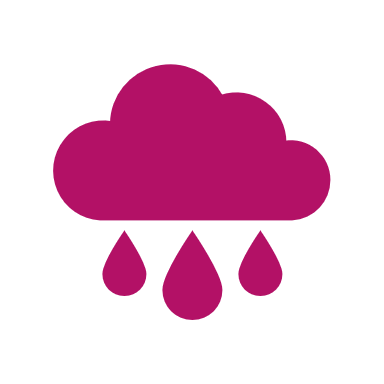 Consequences: Shrinking Glaciers and Melting Ice Caps.
Across the world ice is melting which is contributing to the rising sea levels across the planet. Glaciers are found in cold, mountain areas and these will melt as global temperatures increase.
These ice caps are vital for a stable world temperature as they reflect back the sun’s light and keep the planet cool. If they disappear, we risk the world heating up even more and at a faster rate.
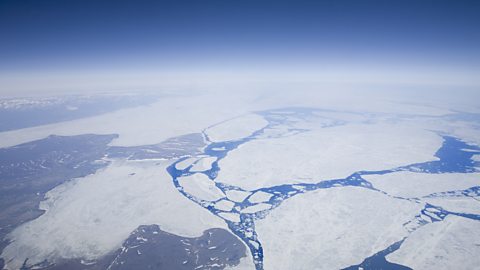 Consequences: Rising Sea Levels
Sea levels are rising by around 3.2 mm per year which threatens cities and low-lying farmland around the world, potentially affecting more than 80 million people. In Bangladesh, a rise in water level of just 1m could flood over 25% of the land.
Consequences: Extinction of Plants and Animals
Due to climate change species around the world are being forced to migrate and adapt to new environments. Their ability to do that will determine whether they survive or become extinct. Animals and plants will start to die off as the climate changes.
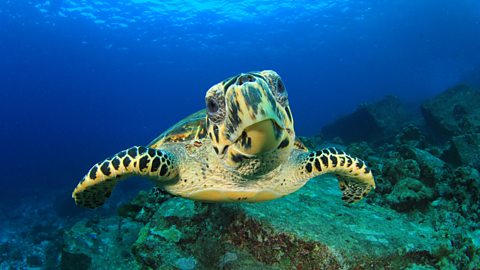 What Can be Done?
Food consumption: eat less meat and more food that’s produced locally.
Fly less: if it’s the only option pick a destination close by, fly economy and choose to carbon offset.
Reduce car journeys: where possible cycle, walk or use public transport to get to school.
Get involved: find out about organisations that campaign for environmental change.
Green spaces: protect them and if possible, plant trees or introduce plants into your household.
Change your buying habits: avoid single-use items and only purchase clothes you really need.
Recycle your unwanted clothes: donate to clothing banks and charity shops or sell them on.
Use less energy: at home switch off lights and appliances when you’re not using them.
Mersey Barrage
Your Story: We need to think of the following
Your Story
The plot is basically what is going to happen in your story. Over thousands of years, authors have used basic plot structures to help them think of the start, the middle and the end of their story and in all sorts of different genres. Some stories contain lots of plots, some only one.
Your Story: What Will Happen?
This is most common of all plot types. In the story there is a baddie (the antagonist) who is threatening to do something against our main character (or the world). The monster could be a person, an organisation, a government or a company.
Overcoming the Monster
To overcome the monster, sometimes the main character has to go out on an adventure facing obstacles on the way.
Quest
Sometimes you cannot overcome the monster and there is no happy ending.
Tragedy
This is where the main character starts off as a sort of anti-hero, not so nice and kind but, through a series of events, realises the error of their ways and changes before it is too late.
Rebirth
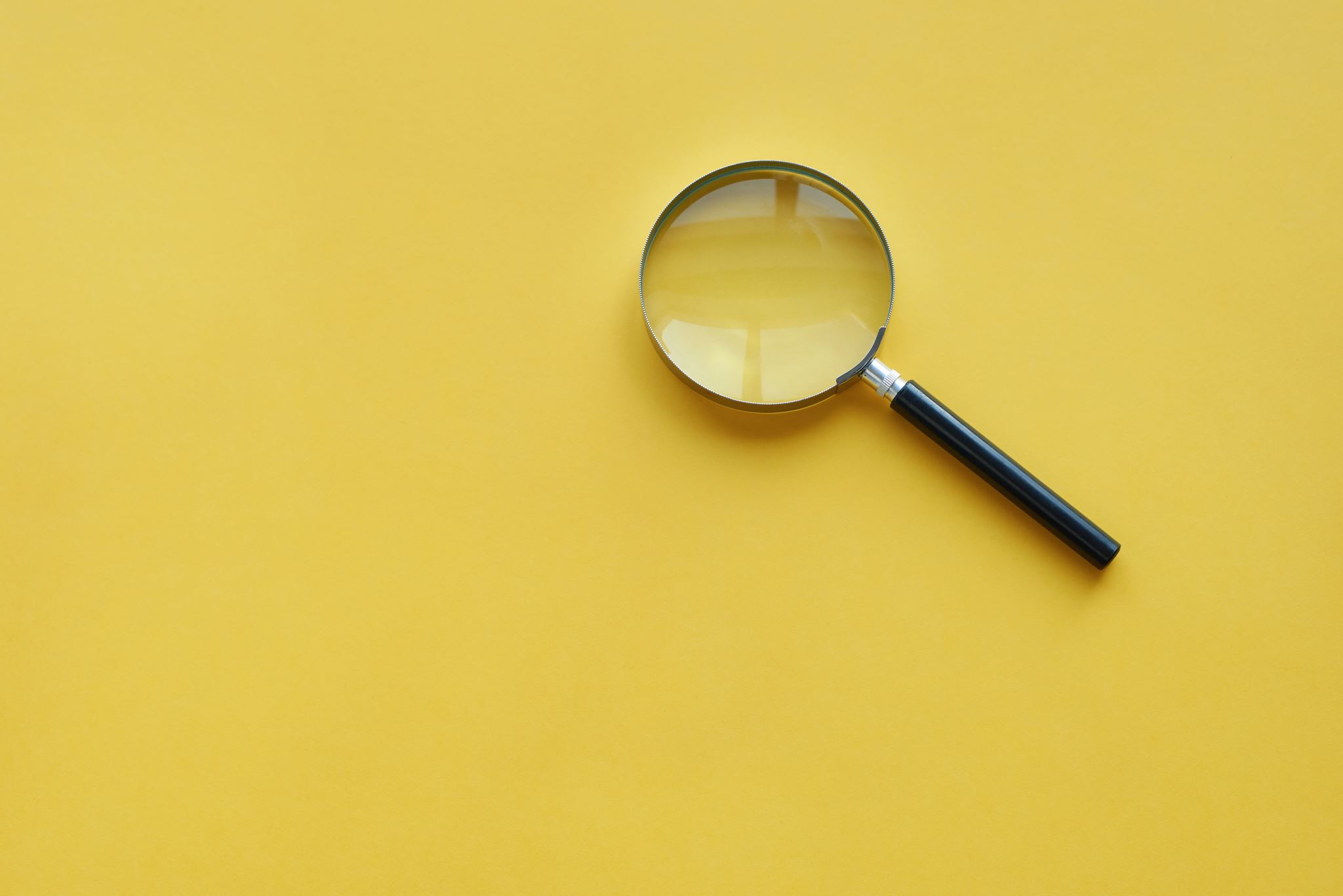 Which plot or plots do you want to have in your story?
Dilemma
Thinking about the plot types can help. Do you?
Who can help or stop us
Your Story: Where is it set?
Setting the Scene
Your Story: How to set a scene?
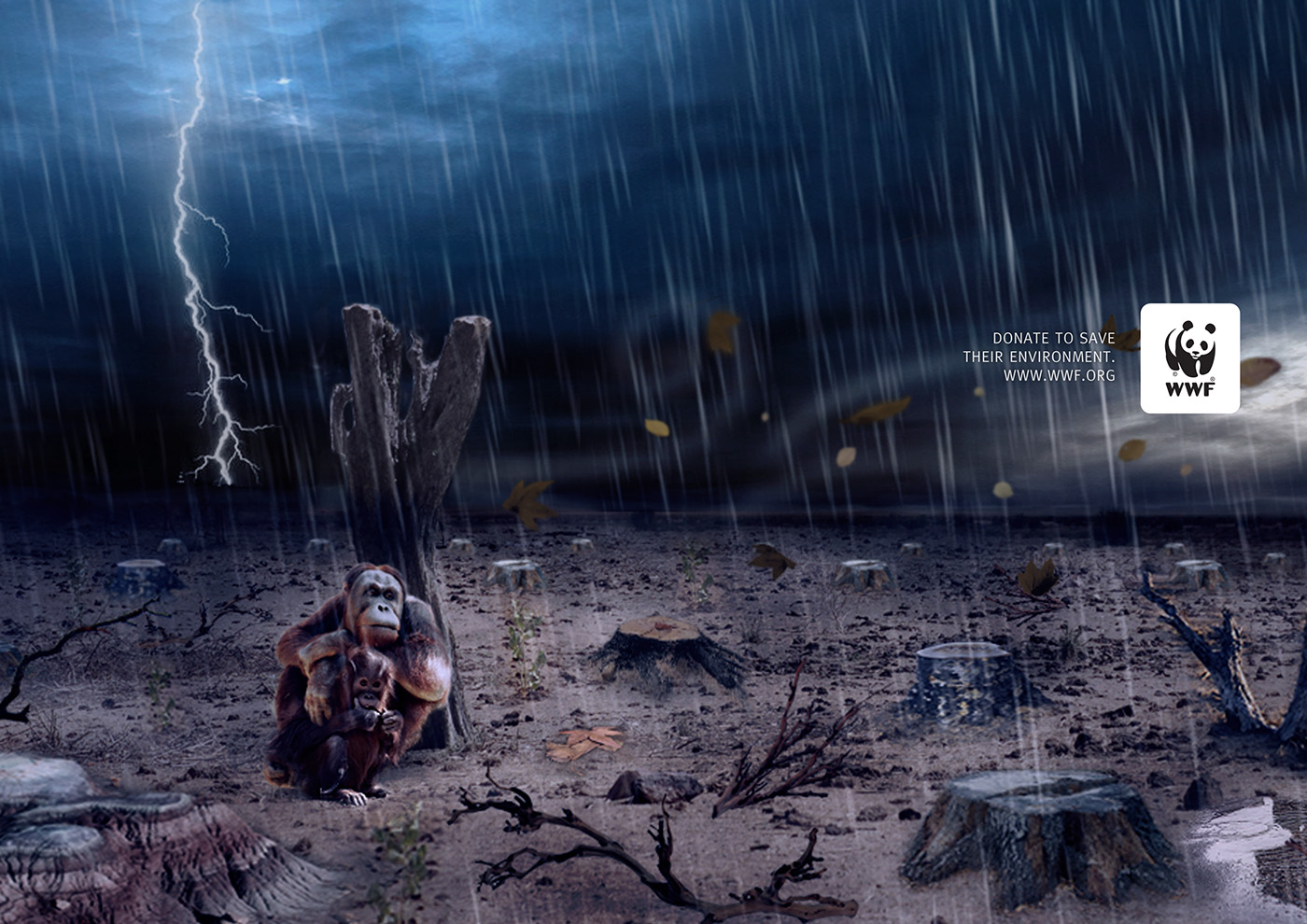 Now where will your first scene be set?
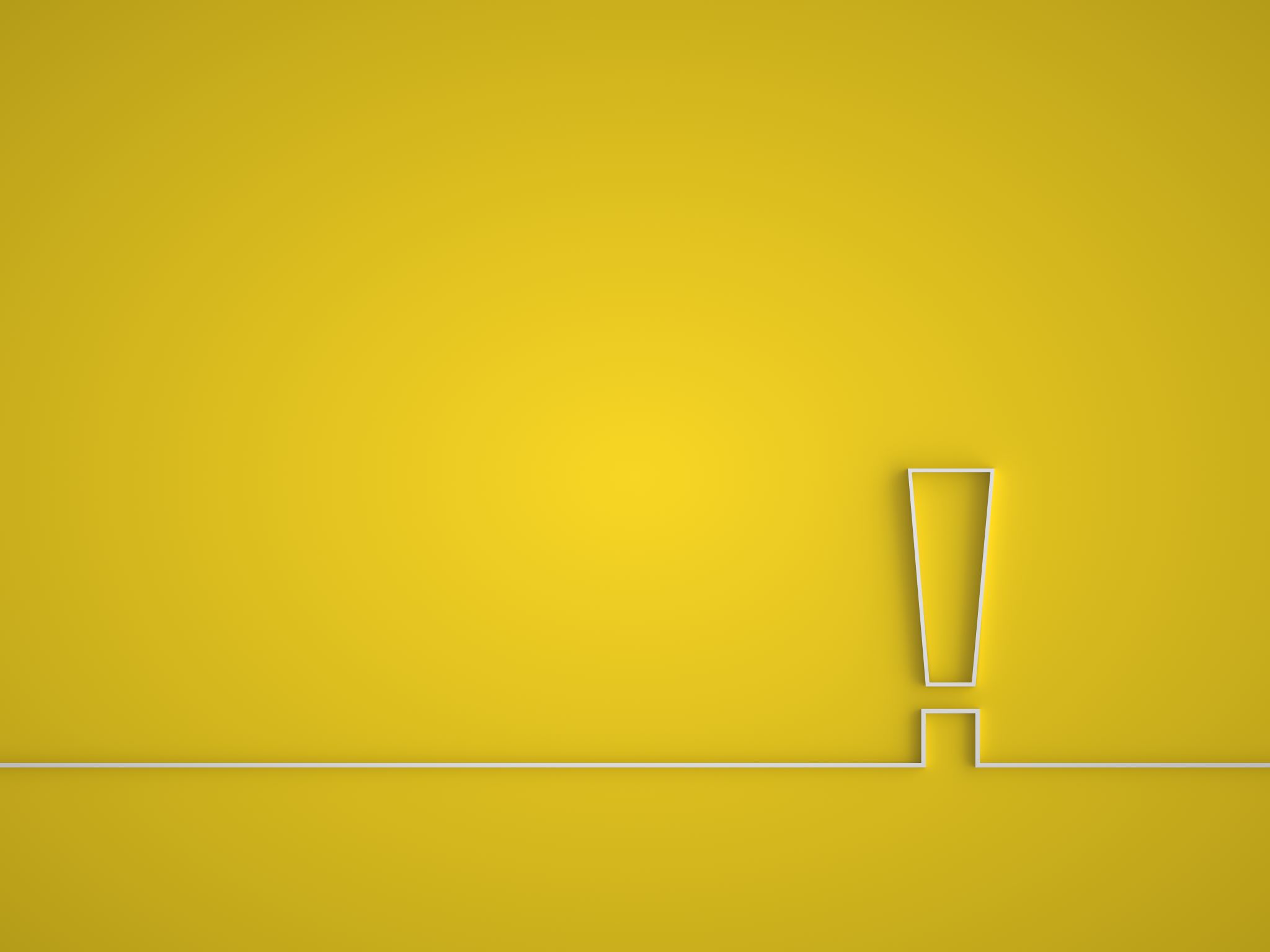 A Moral for your Story
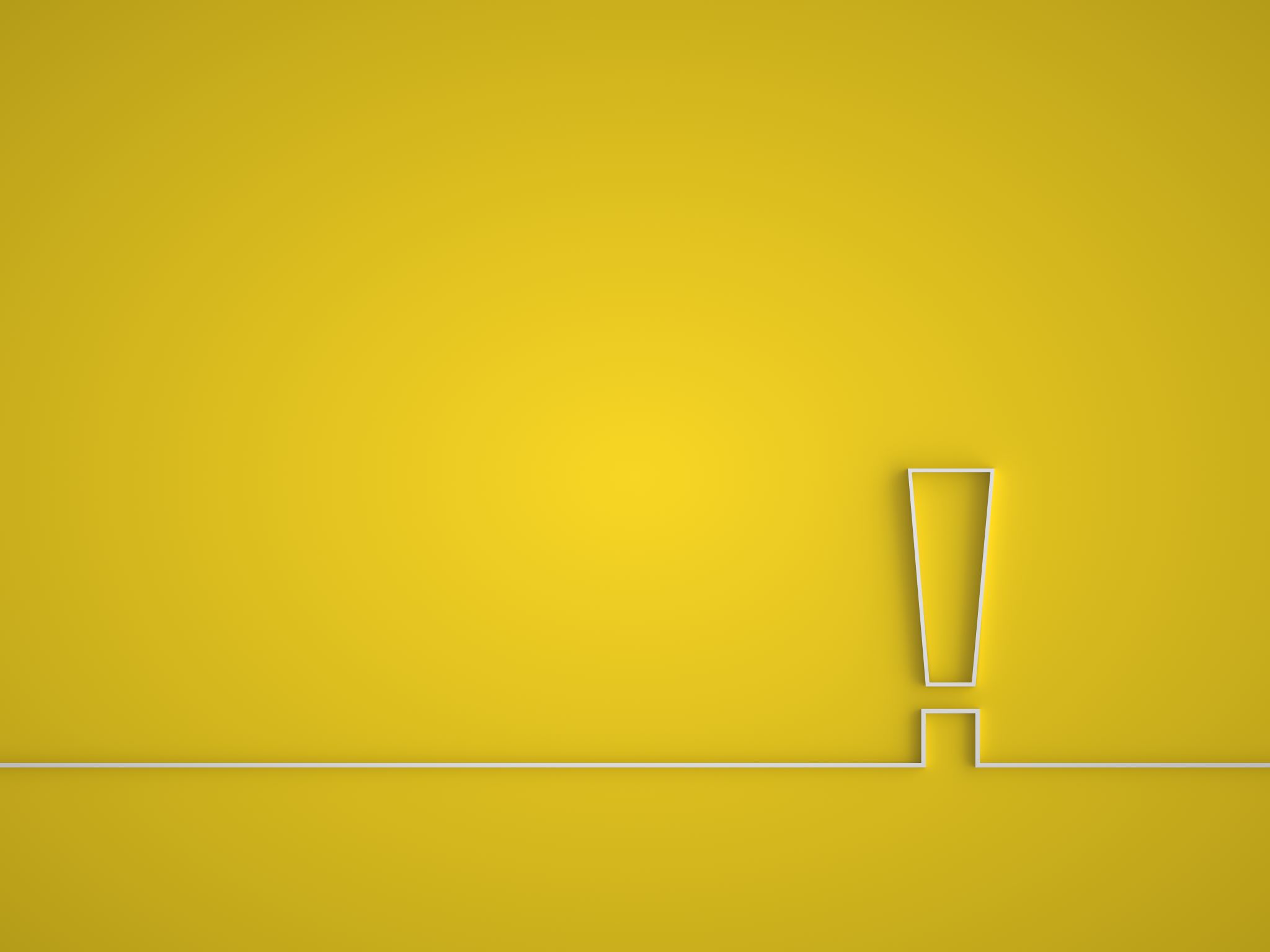 What is a moral?
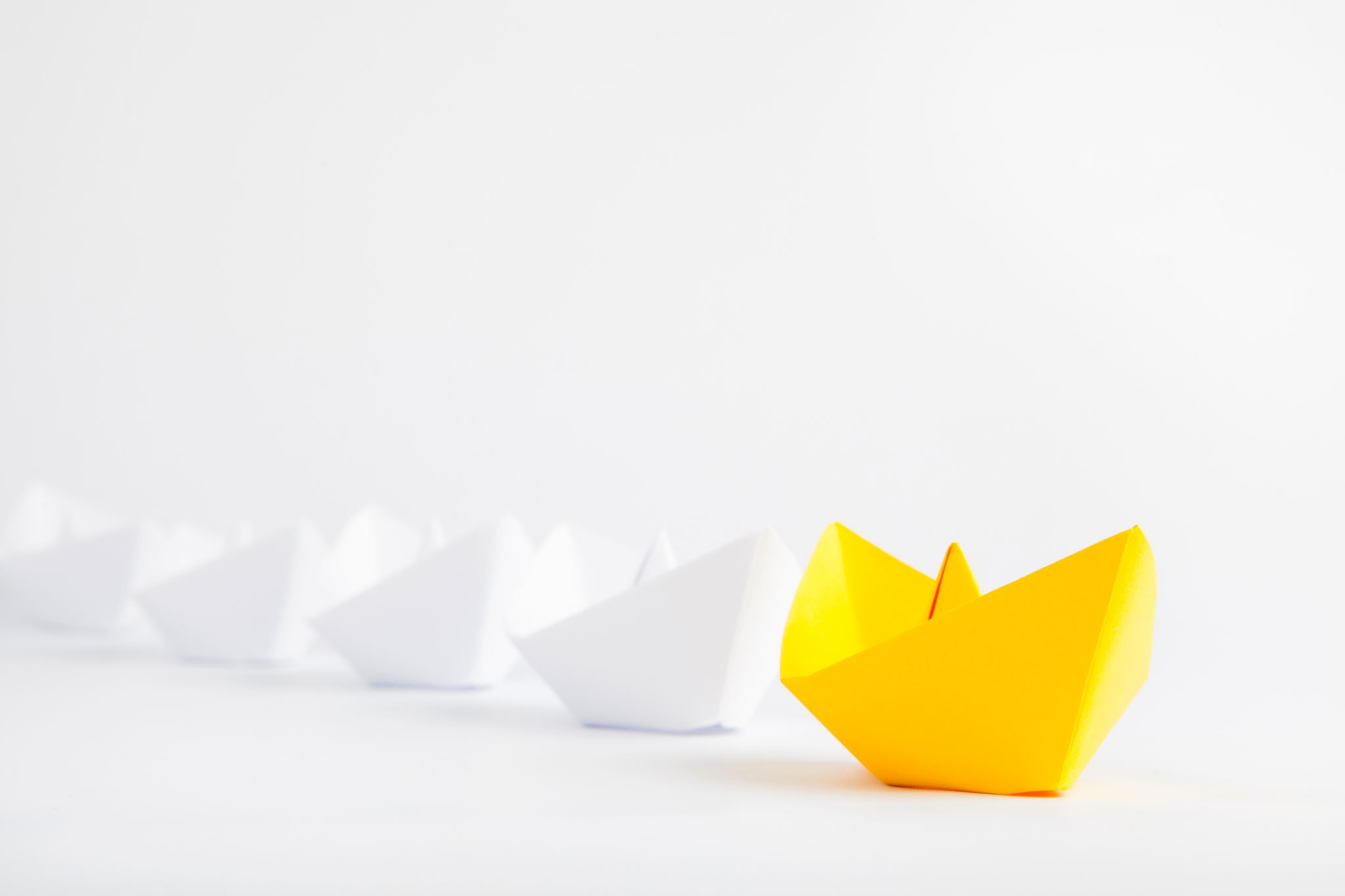 What is a Moral?
A message or a lesson to be learned from the story.
Examples
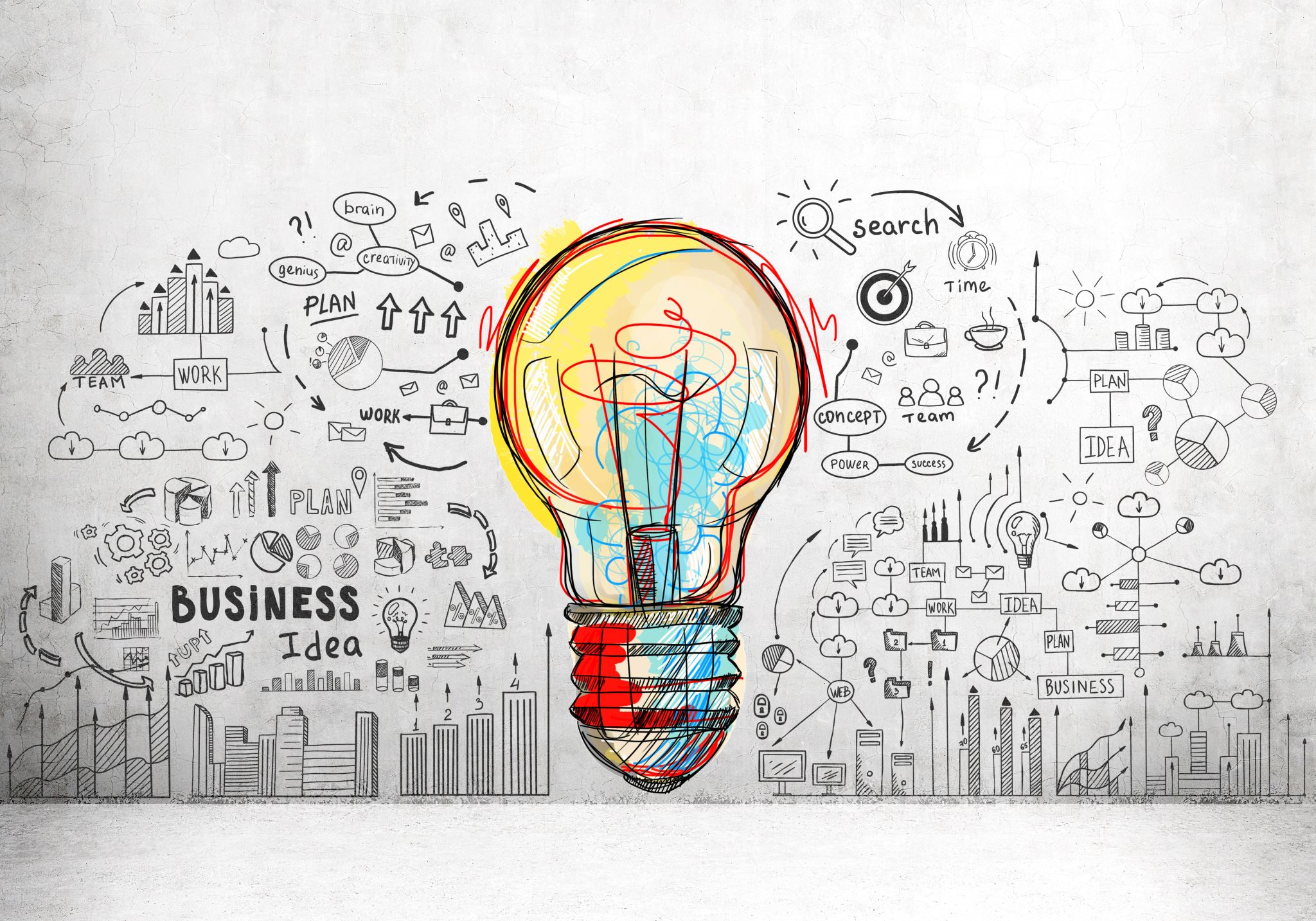 Planning Your Story
Thank you for joining our course and being a Climate Champion!
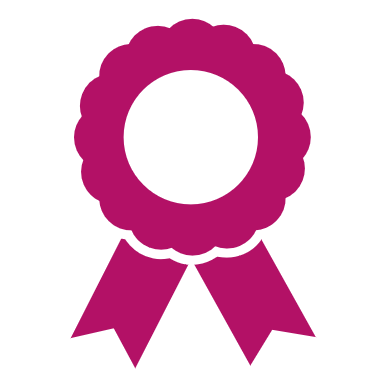